Schools Equality and Diversity Policy 
Red Flags
Presenter:  Tracy Shaw
27 October 2019
About me
Background
This is how it started…..
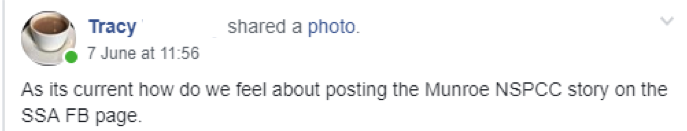 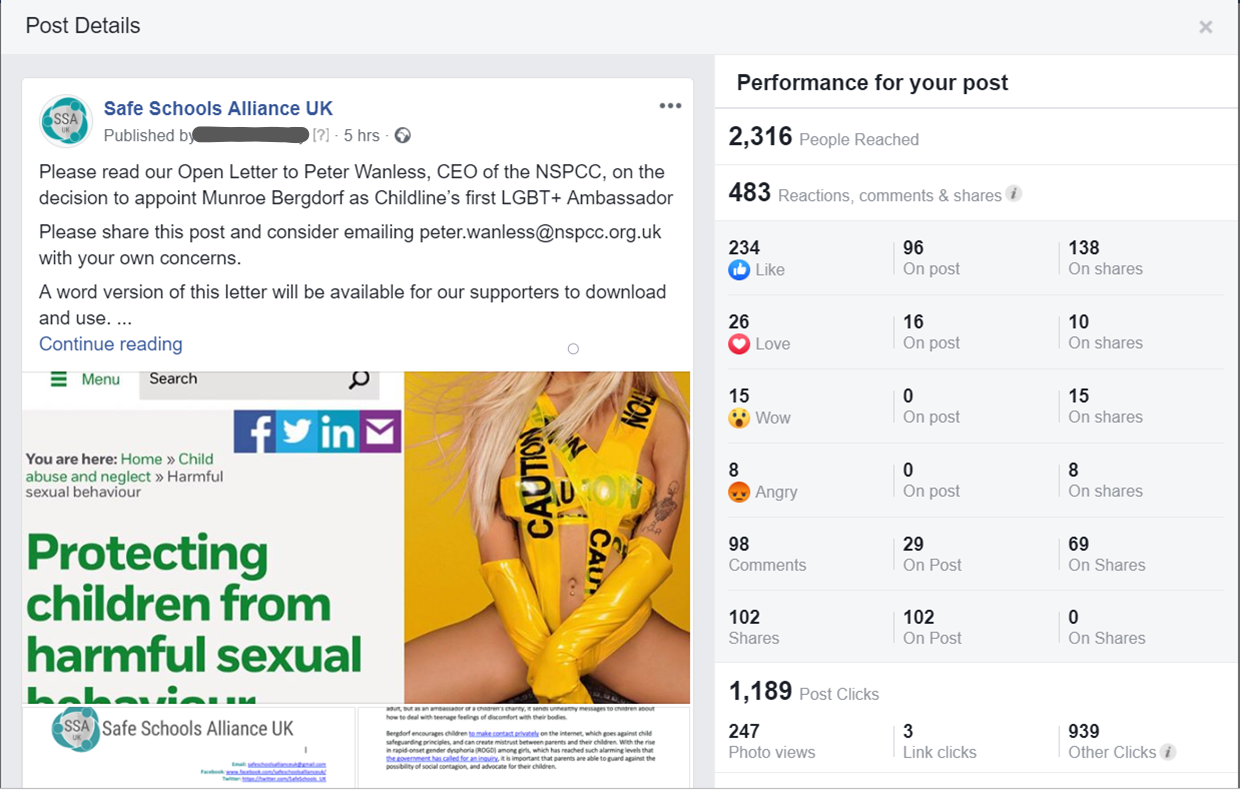 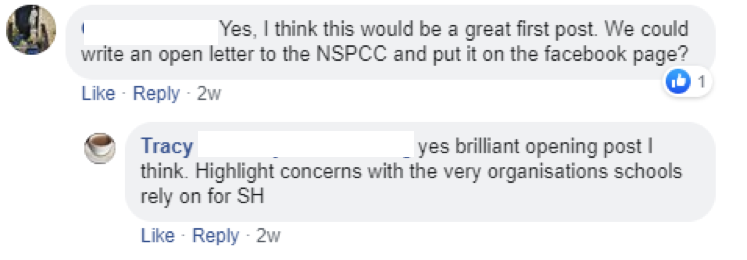 After just 4 hours….
5 Months on…..
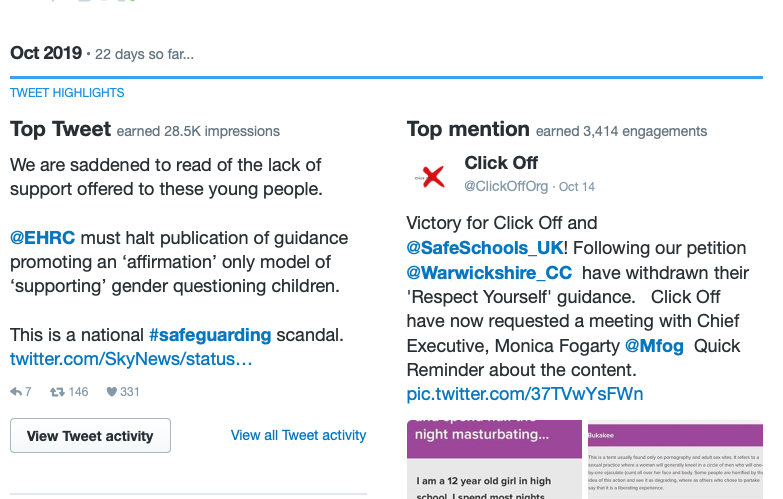 Who are we?
Managed by a small strategy group, a mixture of teachers, governors, parents and other professionals
We are non political, non religious and not aligned with any other organisation
Supported by an action group of parents and professionals. We have no funding, all volunteers
Our Misson
Current campaigns
Red Flags
What to do about the Red Flags in your school
We need lots of people to…..
Talk to the SG lead
Be prepared to write a lot of letters
Talk to other parents
Find out what the policy is at your school
Share our posts
Use our resources
Follow us on Twitter and Facebook
Find us…
Twitter: SafeSchools_UK

Facebook: https://www.facebook.com/safeschoolsallianceuk/

Web: https://safeschoolsallianceuk.org